Eighteenth Sunday after Pentecost
Year C
Jeremiah 29:1, 4-7 and Psalm 66:1-12  •  2 Kings 5:1-3, 7-15c and Psalm 111  •  2 Timothy 2:8-15  •  Luke 17:11-19
Thus says the LORD … to all the exiles whom I have sent … from Jerusalem to Babylon:  Build houses and live in them; plant gardens and eat what they produce.
Jeremiah 29:4ac, 5
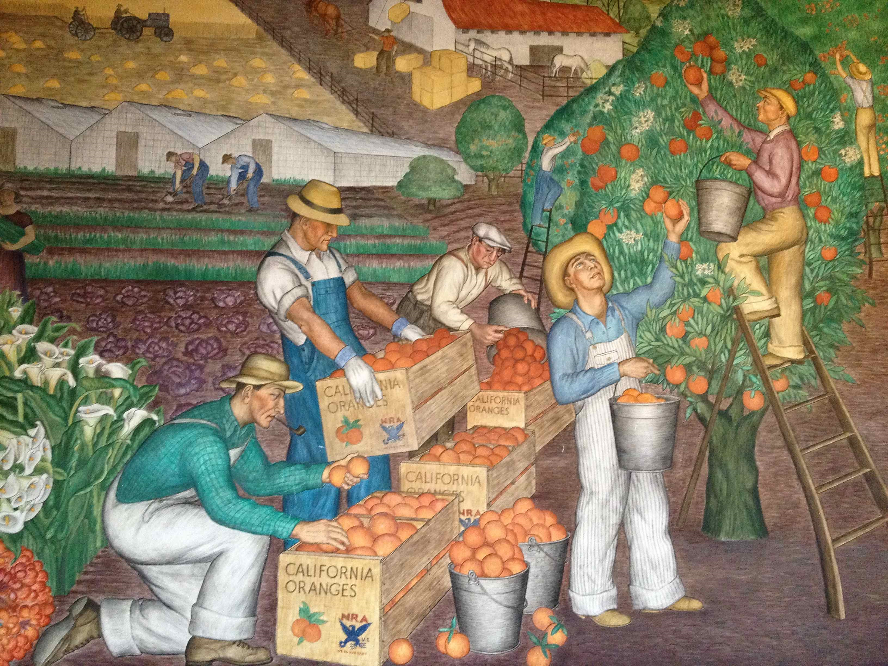 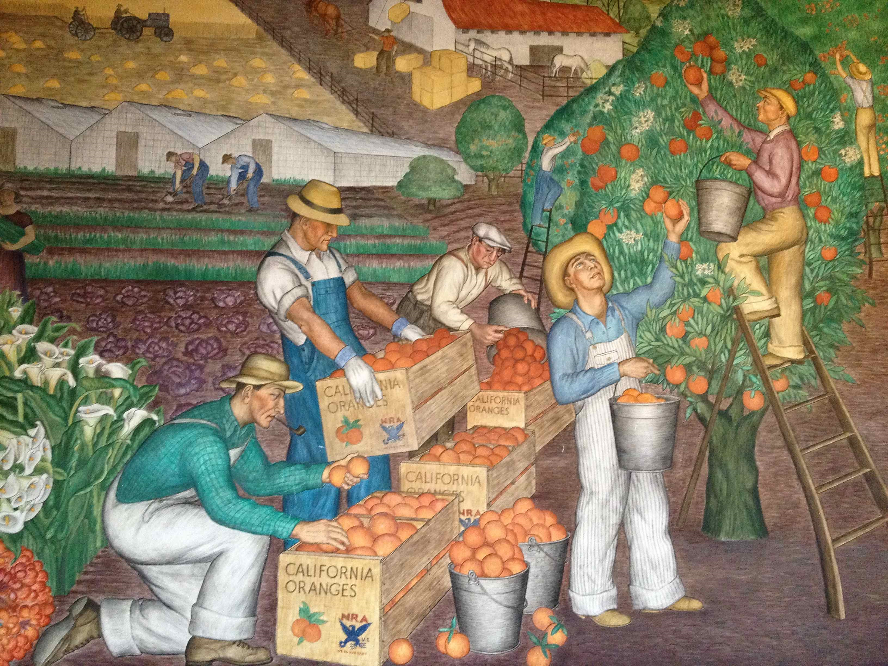 Migrant Farm Workers  --  Mural, Coit Tower, San Francisco, CA
Naaman, commander of the army of the king of Aram, … suffered from leprosy.
2 Kings 5:1ac
Elisha sent a messenger to him, saying, "Go, wash in the Jordan seven times, and your flesh shall be restored and you shall be clean."
2 Kings 5:10
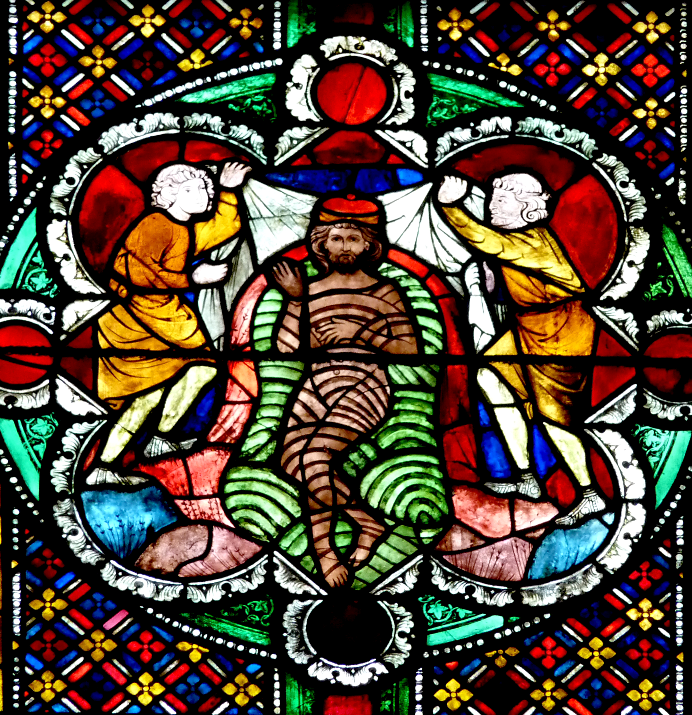 Naaman Bathes in the Jordan

Cologne Cathedral
Cologne, Germany
So he went down and immersed himself seven times in the Jordan, according to the word of the man of God; his flesh was restored … and he was clean.
2 Kings 5:14ac
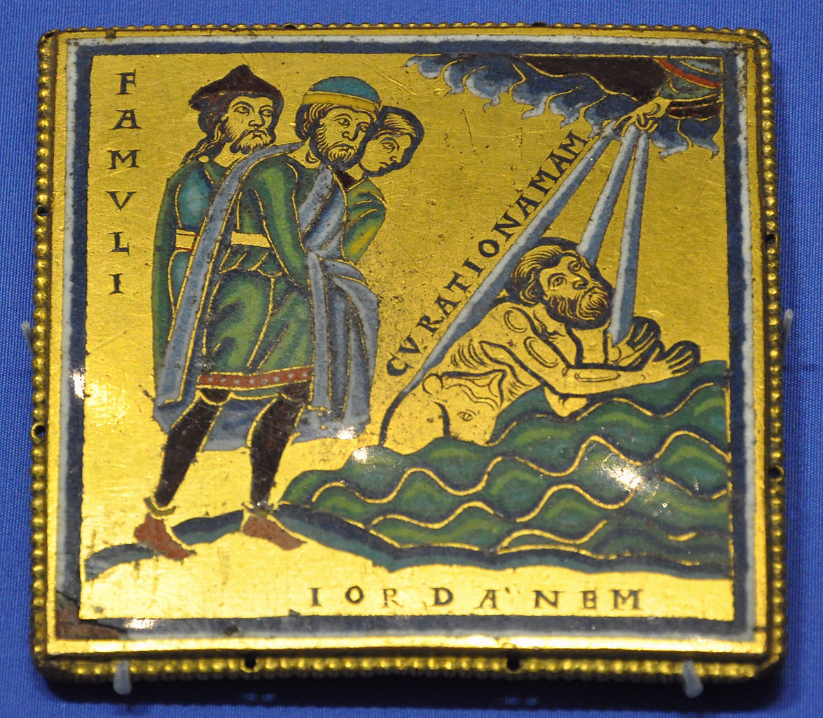 Naaman is Cured of Leprosy

British Museum
London, England
Praise the LORD! I will give thanks to the LORD with my whole heart, in the company of the upright, in the congregation.
Psalm 111:1
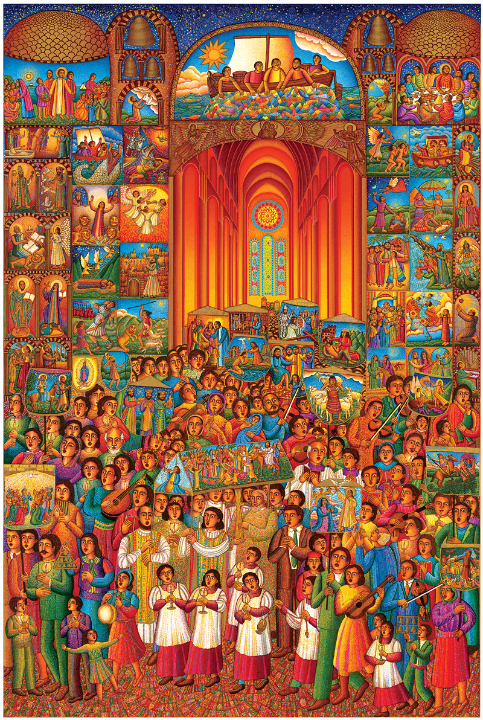 The Procession

John August Swanson
Print, 2007
… warn them before God that they are to avoid wrangling over words, which does no good but only ruins those who are listening.
2 Timothy 2:14b
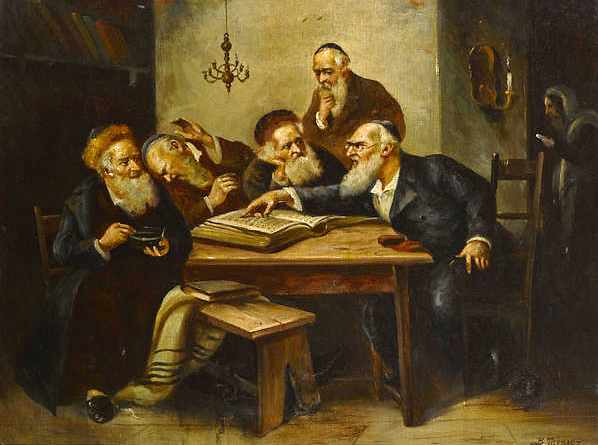 The Scholar's Argument  --  Bernard Trębacz, painting, c, 1920
As he entered a village, ten lepers approached him. Keeping their distance, they called out, saying, "Jesus, Master, have mercy on us!"
Luke 17:12-13
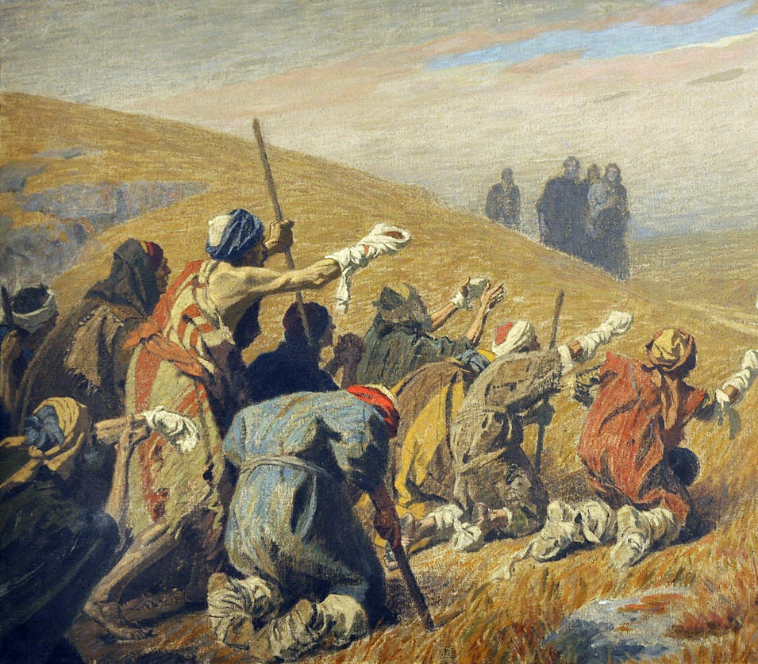 Ten Lepers Call Out to Jesus, detail  --  Gebhard Fugel, Diocesan Museum, Freising, Germany
When he saw them, he said to them, "Go and show yourselves to the priests." And as they went, they were made clean.
Luke 17:14
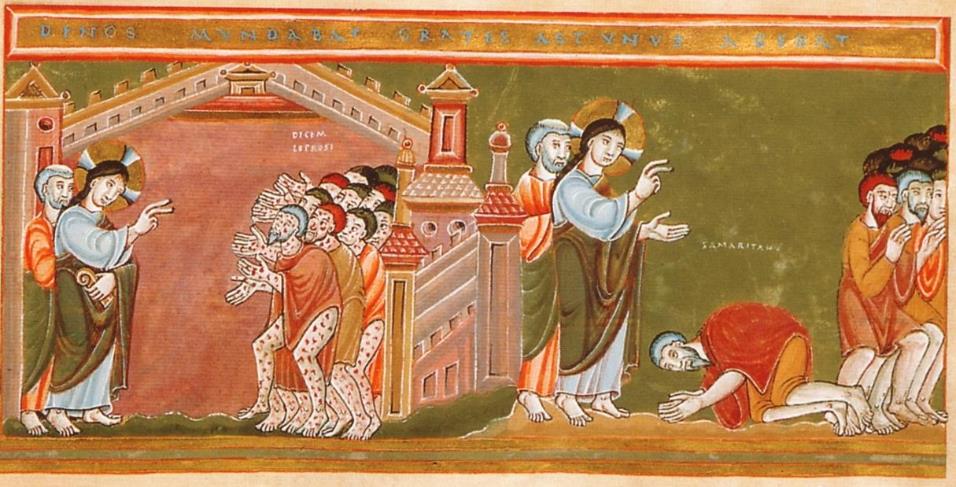 Christ and the Ten Lepers  --  Codex Aureus Epternacensis, Freising, Germany
Then one of them, when he saw that he was healed, turned back, praising God with a loud voice.
Luke 17:15
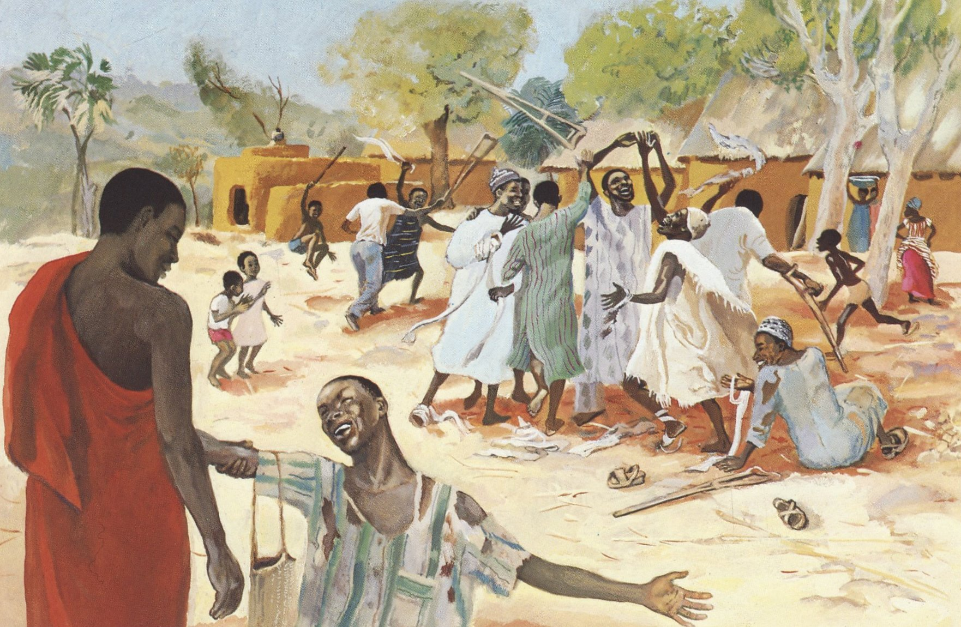 The Grateful Leper  --  JESUS MAFA, Cameroon
He prostrated himself at Jesus' feet and thanked him. 
And he was a Samaritan.
Luke 17:16
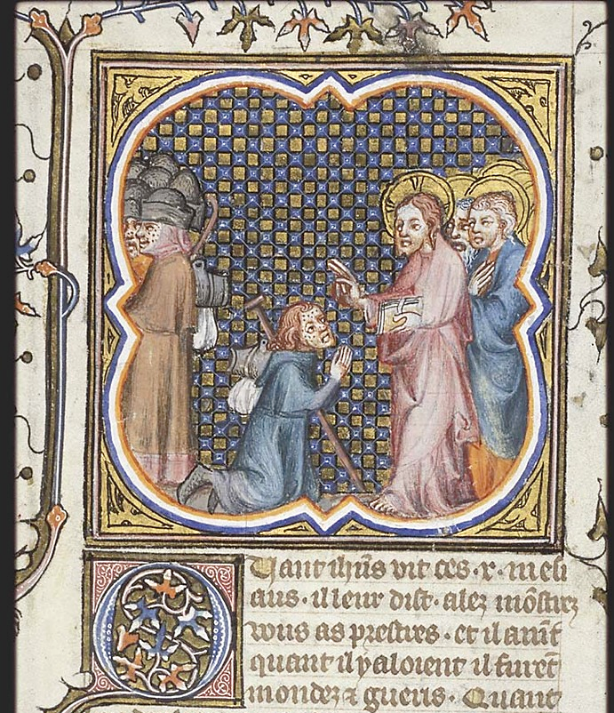 ?
Christ Heals the Ten Lepers

National Library of the Netherlands
Hague, Netherlands
Then Jesus asked, "Were not ten made clean? But the other nine, where are they?
Was none of them found to return and give praise to God except this foreigner?"
Luke 17:17-18
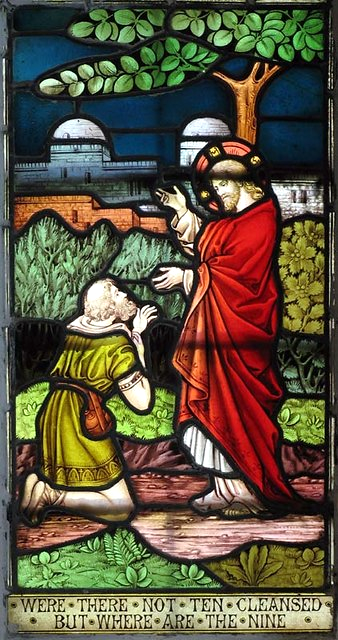 Christ with the Grateful Samaritan Leper

Parish Church of St. Andrew
Buckland,
England
Then he said to him, "Get up and go on your way; your faith has made you well."
Luke 17:19
Credits
New Revised Standard Version Bible, copyright 1989, Division of Christian Education of the National Council of the Churches of Christ in the United States of America. Used by permission. All rights reserved.

https://www.flickr.com/photos/cookwood/6331516045
https://commons.wikimedia.org/wiki/File:K%C3%B6ln_Dom_J%C3%BCngeres_Bibelfenster90.JPG
https://commons.wikimedia.org/wiki/File:Enamel_plaque_Naaman_BM.jpg - Andreas Praefcke
www.JohnAugustSwanson.com - copyright 2007 by John August Swanson
https://commons.wikimedia.org/wiki/File:Bernard_Trebacz_Argument_of_the_scholars.jpeg
https://commons.wikimedia.org/wiki/File:Gebhard_Fugel_Christus_und_die_Auss%C3%A4tzigen_c1920.jpg
http://commons.wikimedia.org/wiki/File:CodexAureus_Cleansing_of_the_ten_lepers.jpg
http://diglib.library.vanderbilt.edu/act-imagelink.pl?RC=48295
https://picryl.com/media/christ-and-the-ten-lepers-one-leper-a-samaritan-sent-to-the-priest-by-christ-370d76
https://commons.wikimedia.org/wiki/File:St_Andrew,_Buckland,_Herts_-_Window_-_geograph.org.uk_-_368076.jpg – John Salmon

Additional descriptions can be found at the Art in the Christian Tradition image library, a service of the Vanderbilt Divinity Library, http://diglib.library.vanderbilt.edu/.  All images available via Creative Commons 3.0 License.